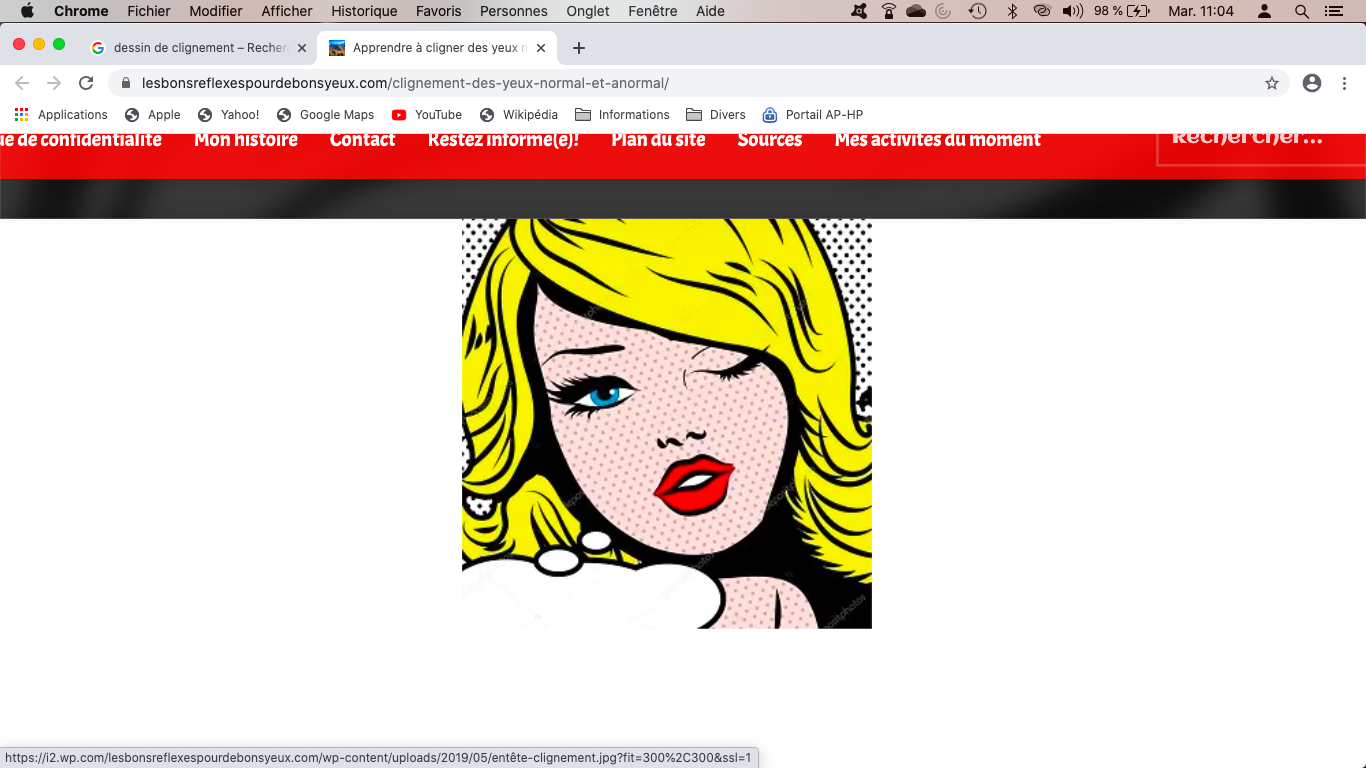 Paralysie faciale et réhabilitation faciale
Rencontres Corses en ORL et chirurgie cervico-faciale
Dr Eric Rondini-Gilli*, Dr Claire Foirest*, Pr Frédéric Tankéré*
Dr Anne-laure Remond**,  Dr Nathalie Butel**
*Service d’ORL et Chirurgie Cervico-Faciale, Plastique et Reconstructrice,
d’Otologie et d’Otoneurochirurgie.
** Service d’Ophtalmologie


Hôpitaux Universitaires                  Pitié-Salpêtrière – Charles Foix
Prise en charge
Chirurgie fonctionnelle avec prise en charge par les organismes sociaux pour « service rendu aux patients ».
Prise en charge des séquelles de PFP après gestes de réhabilitations par anastomose nerveuse ou MAT.
HDJ PFP en UCA, consultation commune ORL-plastique/réparatrice-OPH: validation de l’indication en équipe pluridisciplinaire,
Information éclairée, patient volontaire, cst psy
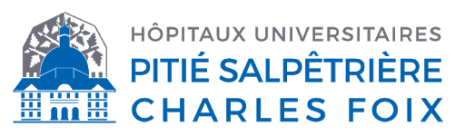 Examen clinique
Front et sourcil (action du muscle frontal –)
Disparition des rides du front 
+/- HAF controlatérale
Chute du sourcil: hauteur et mobilité
Lagophtalmie 
Fente palpébrale: hauteur et largeur
Paupière supérieure:
Releveur de la paupière supérieure (IIIème paire), pas d’antagoniste = rétraction de la paupière supérieure
Parfois masquée par la ptose du sourcil
Dermatochalazis, ptosis (antérieur) 
Paupière inférieure
Ectropion: atonie orbiculaire: relâchement de la paupière inférieure et poids de la joue
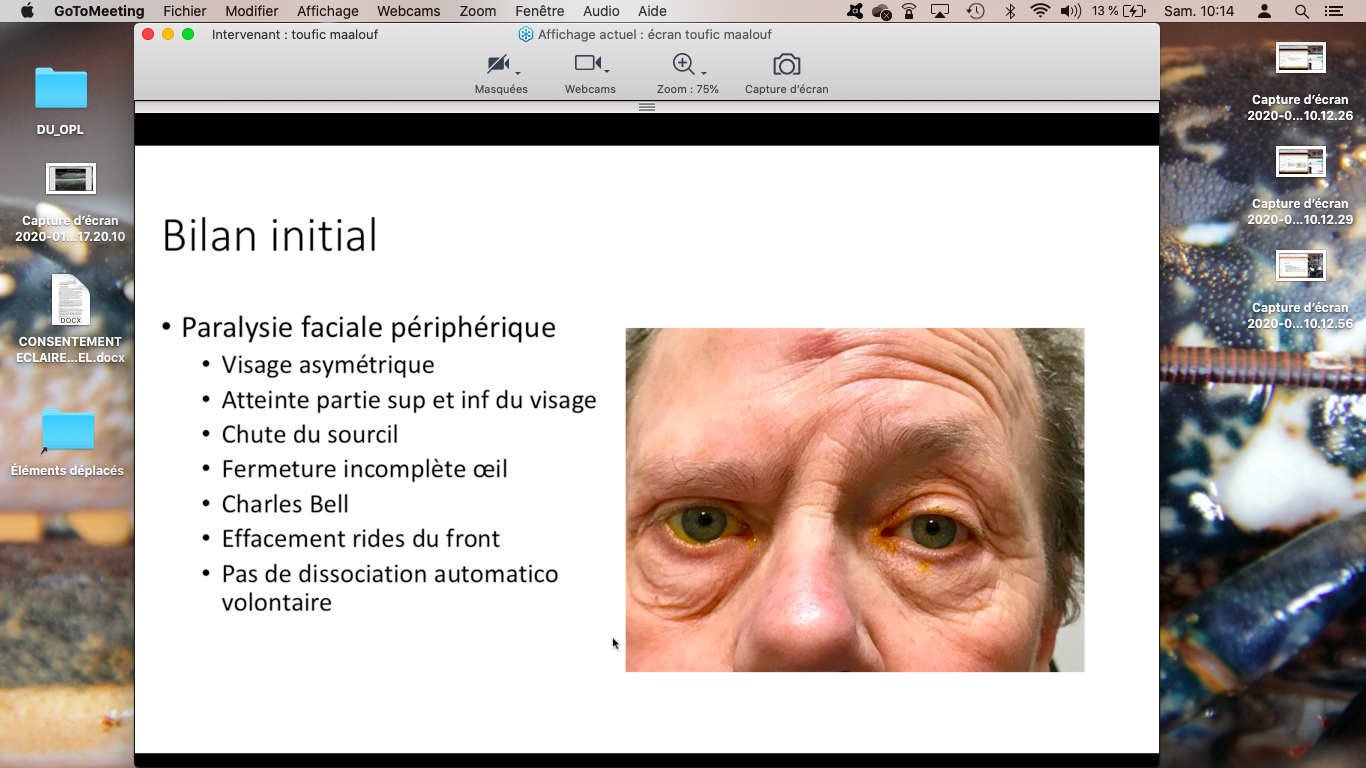 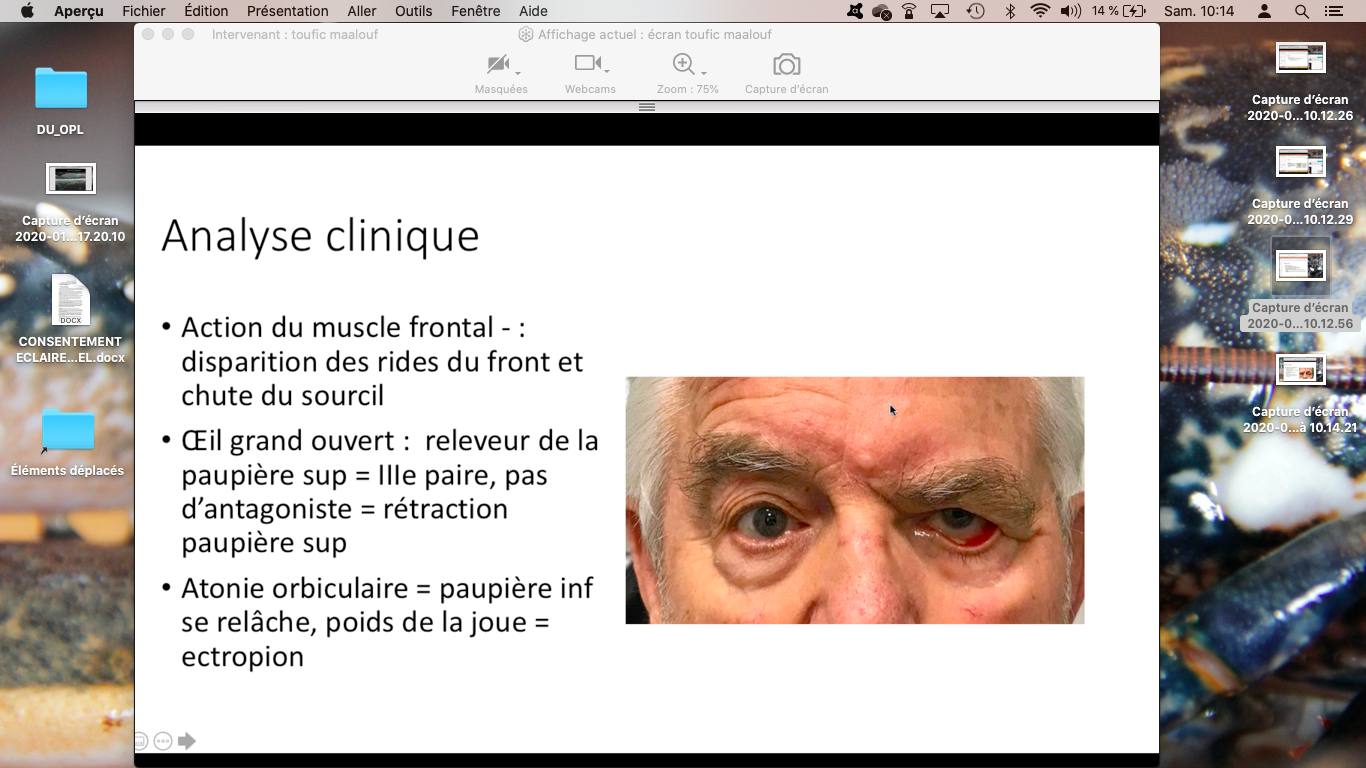 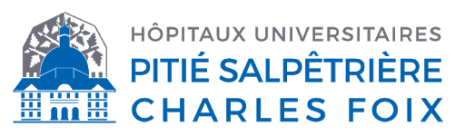 Examen clinique
URGENCE: la cornée:
Evaluation: 
Degré de lagophtalmie 
Charles Bell
Anesthésie cornéenne 
Kératite, ulcère
Protection:
Lubrifiants
Fermeture nocturne avec strips
 Tarsorraphie en attendant une chirurgie définitive

Attendre > 1 an pour une intervention définitive
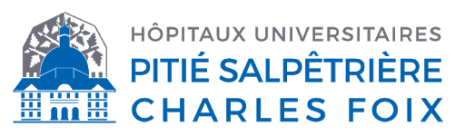 Prise en charge
Visage et cou:
Lifting 
Sourcil:
Lifting endoscopique 
Lifting supra-sourcilière 
Pexie du sourcil
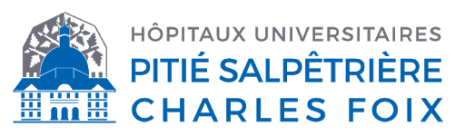 Techniques utilisées
I. Lifting cervico-facial uni ou bilatéral  :
Technique de lifting cervico-facial « biplan » tel que décrit dans le rapport de la SFORL 2020 (Pr Fr. Disant)1 
Travail de plicatures et suspensions tel que décrit dans le référentiel DESC2 avec platysma sur fascia de Loré et SMAS. Attention à ne pas tracter le lobule auriculaire
Faire les décollements sur un côté puis l’autre et revenir sur le premier côté
Drapage adipo-cutané effectué avec une traction modérée par des pinces à liftings et mise en place de 4 points de « Bâti » pour assurer le positionnement cutané et assurer les résections cutanées sans risques 

Intérêt du lifting cervicofacial biplan adjuvant- Réhabilitation de la face paralysée – Rapport SFORL 2020
Manuel de Chirurgie plastique reconstructrice et esthétique, 2eme édition revisée, référentiel DESC de chirurgie plastique
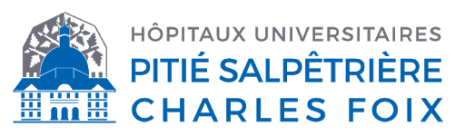 [Speaker Notes: Le tracé préop cutané (patiente assise) doit repérer les zones clés de la dissection anatomique
Suture minutieuse  fils 5/0 et drainage par lame de Delbé laissée une nuit.]
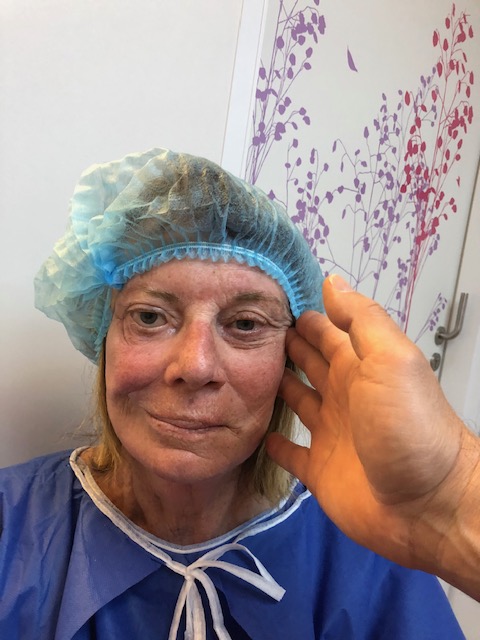 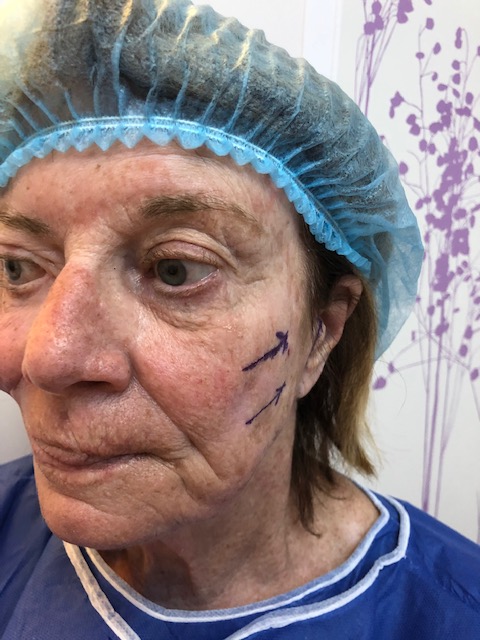 Ovale côté sain
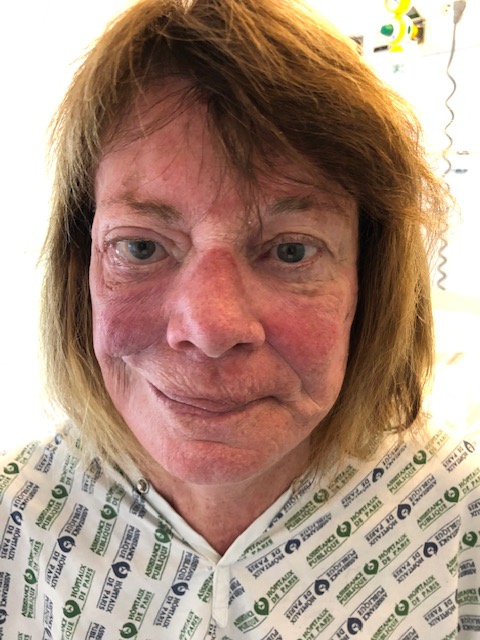 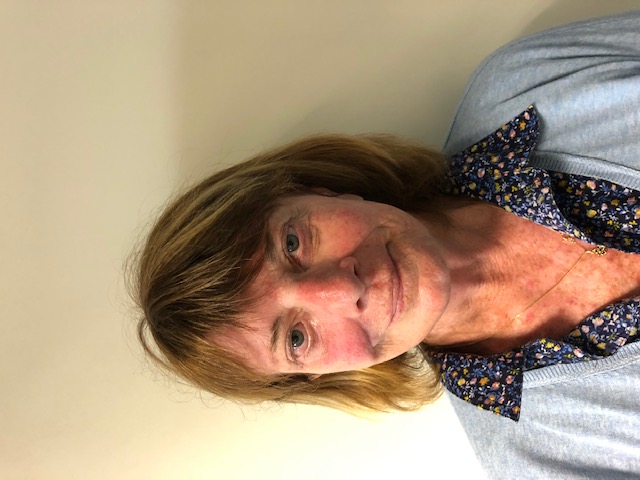 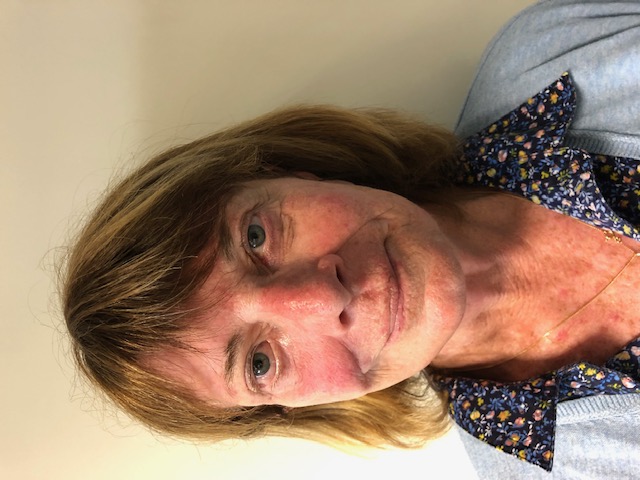 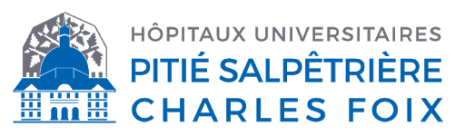 Résultat à 3 mois
Résultat à 2 mois
Techniques utilisées
II. Lifting malaire:
Repositionnement de la joue effondrée du côté paralysé
Grade VI de House et Brackmann,
Technique décrite par Claude Le Louarn : Voie d’abord sous-ciliaire, décollement sous-periosté, protection du nerf sous-orbitaire, ancrage par fils passés de la face antérieure de la joue à la branche malo-frontale. 
       

  Dans ce cas, traitement associé d’un ectropion.
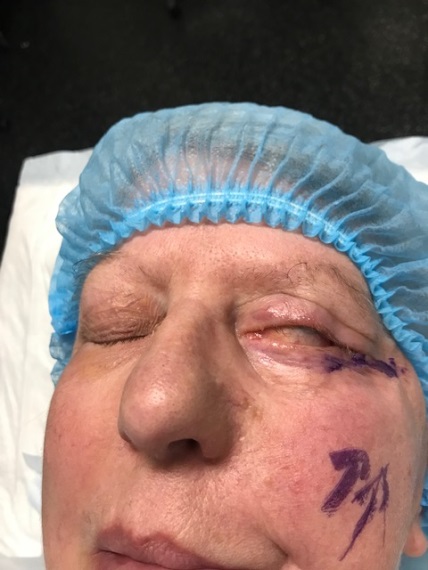 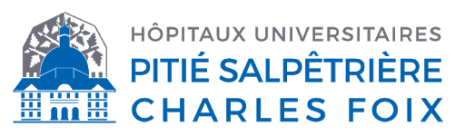 Techniques utilisées
III. Lifting temporal endoscopique : pour remonter la partie supéro-externe d’un front paralysé avec sourcil tombant,
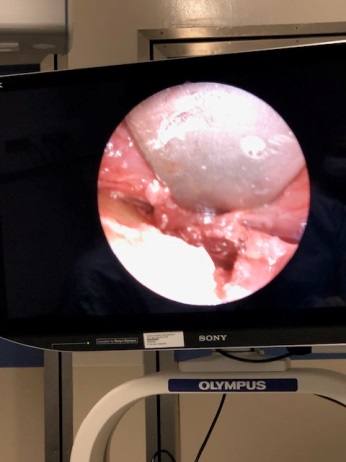 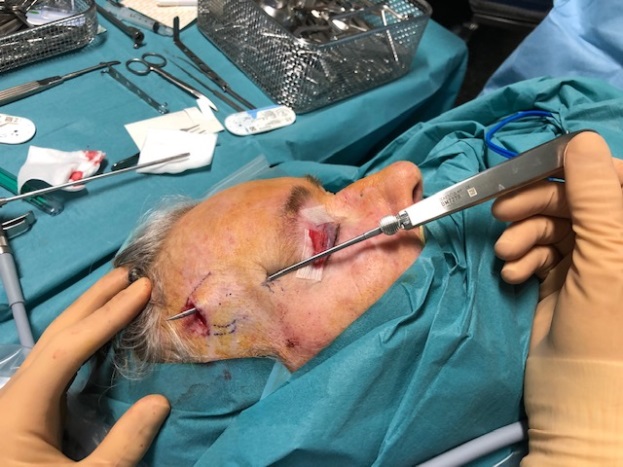 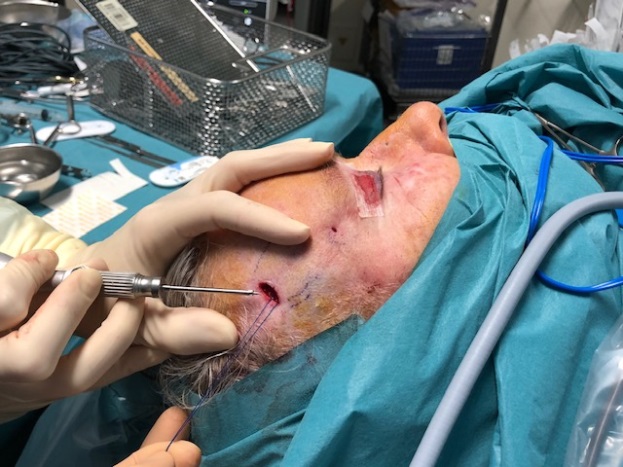 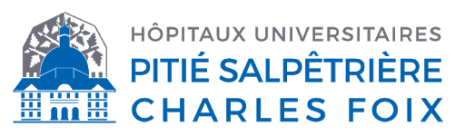 Vidéo lifting par fils tenseurs
Barb II 4D : 
Les crans bidirectionnels en 4 dimensions optimisent la fixation 
La canule à paroi ultra mince en forme de L garantit un fil résorbable plus épais et plus solide et provoque une plus importante production de collagène 
La canule en forme de L, enduite d’un revêtement spécial plus résistant à l’abrasion, permet une insertion en délicatesse, limite la douleur et réduit les risques de lésions aux tissus 

Zones d’application spécifiques 
Fixation des tissus plus importante grâce aux crans multidirectionnels 
Repositionnement des tiers médian et inférieur du visage
Correction de la ptose gravitationnelle des sourcils et des tiers médian et inférieur du visage 

Résultats 
Restructuration 
Repositionnement des tissus
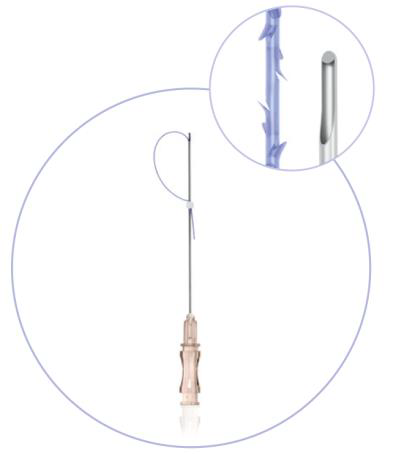 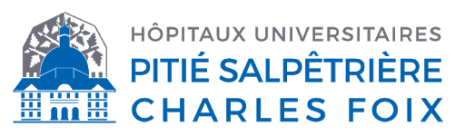 [Speaker Notes: Grâce à l’avancée de la science et aux progrès chirurgicaux, la pose de fils tenseurs crantés permet aujourd’hui par une technique non invasive de rehausser légèrement les tissus centro-faciaux et donc d’obtenir un effet de tension sur la descente de la queue du sourcil, l’affaissement de la pommette et des joues, le creusement des sillons nasogéniens (cette technique peut aussi être utilisée sur l’ovale du visage). Résultats de la série en cours d’étude avec Croma® France.]
Prise en charge
Paupière supérieure:
Pose d’une plaque d’or 
Blépharoplastie supérieure:
Allègement de la paupière
Bilatérale pour une symétrisation 
Allongement du releveur
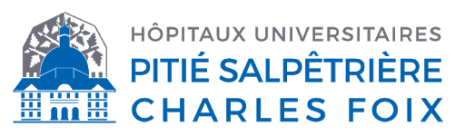 Plaque d’or
Petite rétraction paupière supérieure dans le regard primaire
Symétrie, fermeture complète
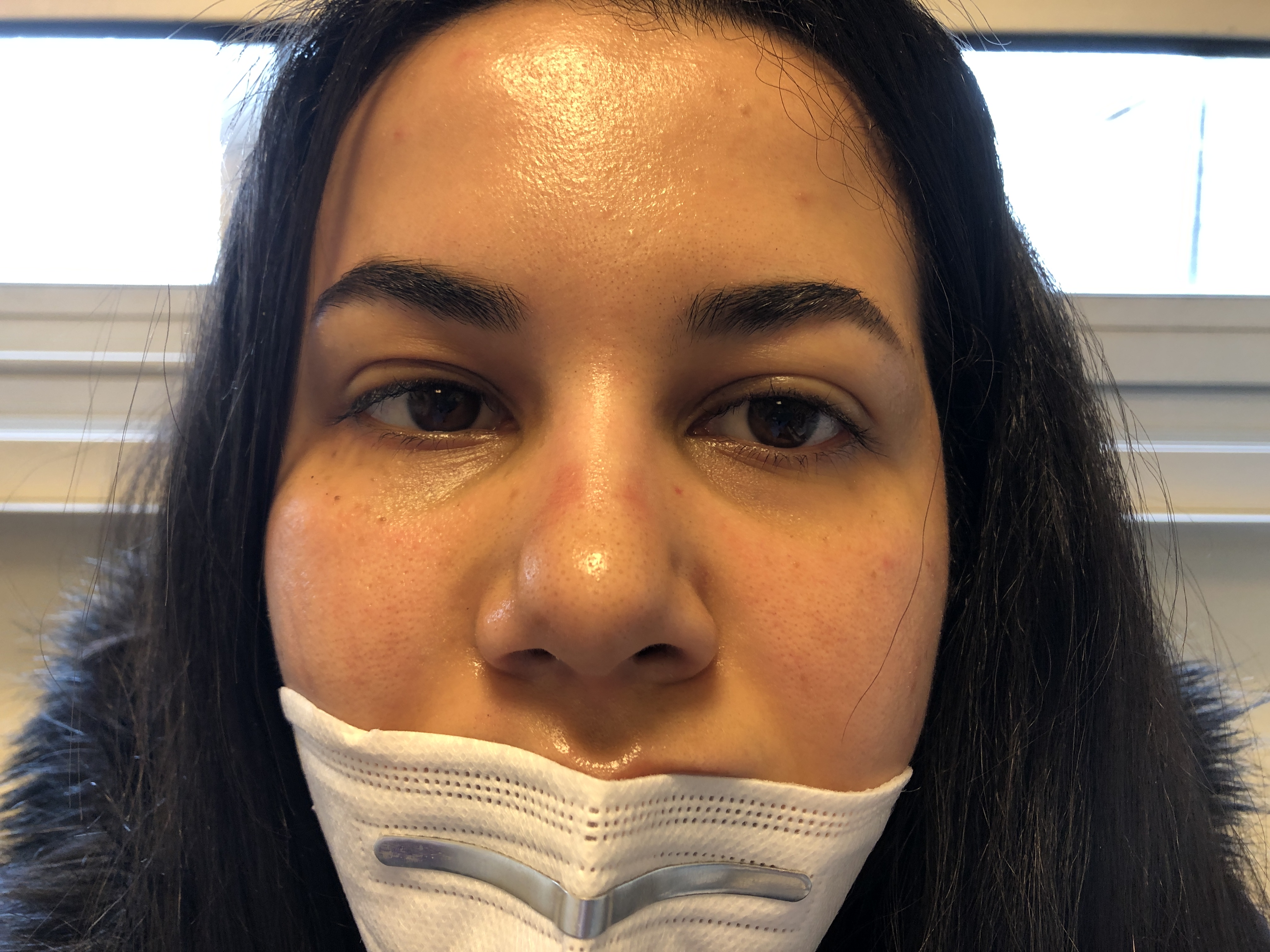 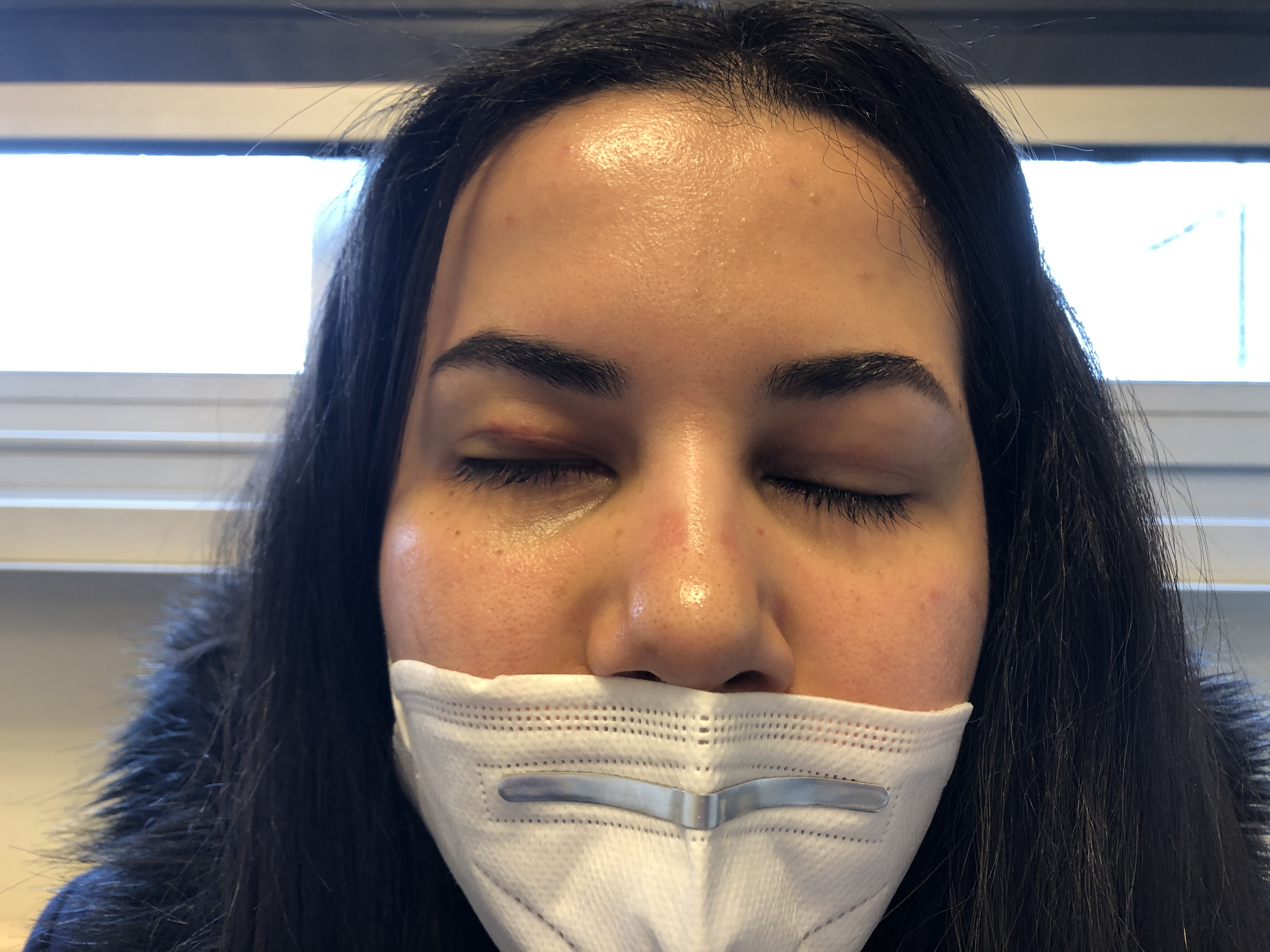 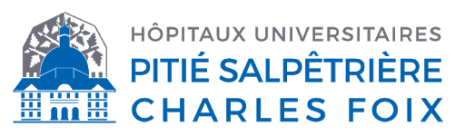 Plaque d’or + blépharorraphie latérale
Fente palpébrale plus grande et plus longue, lagophtamie minime
Réduction de la hauteur et largeur de la fente
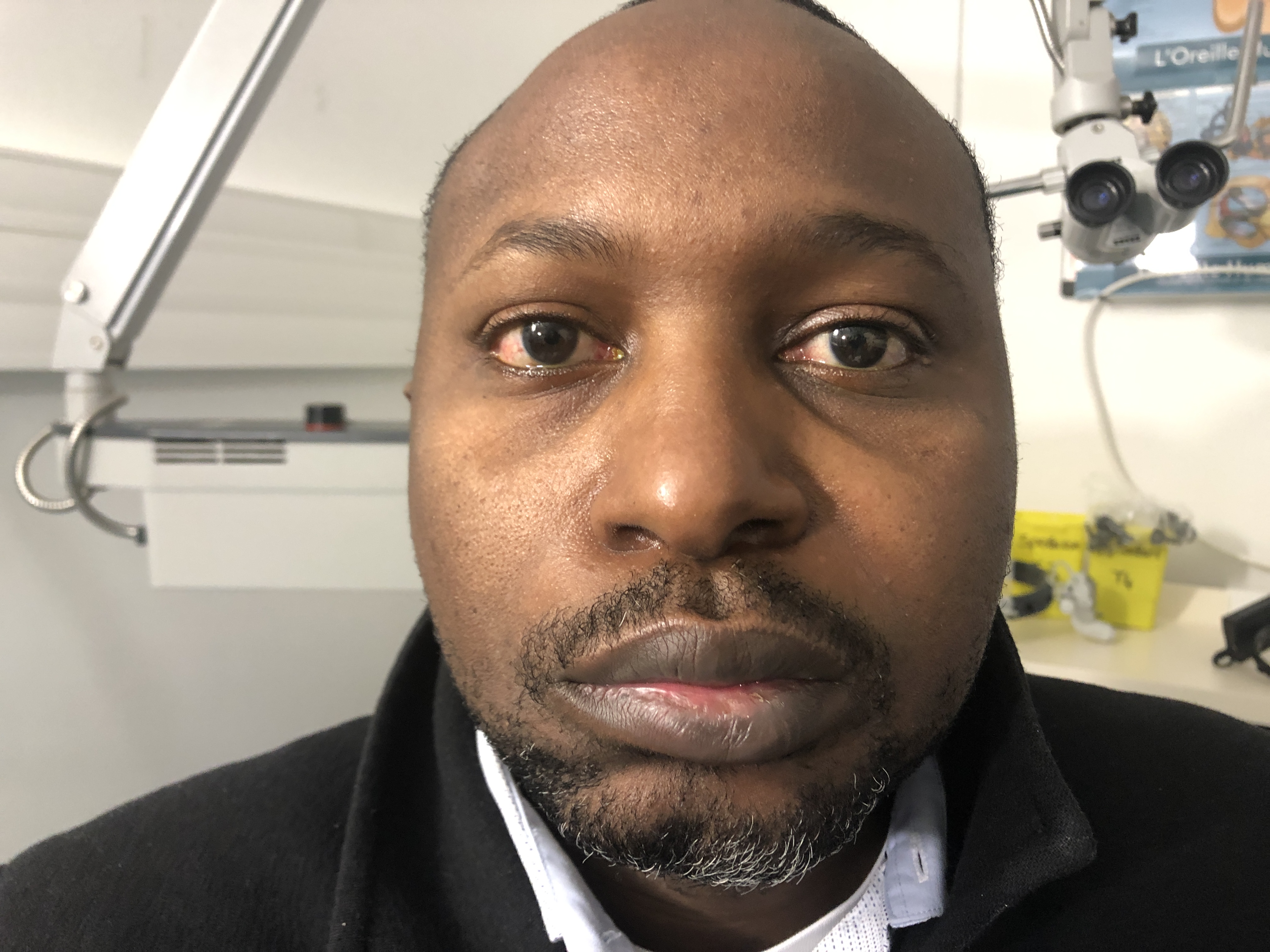 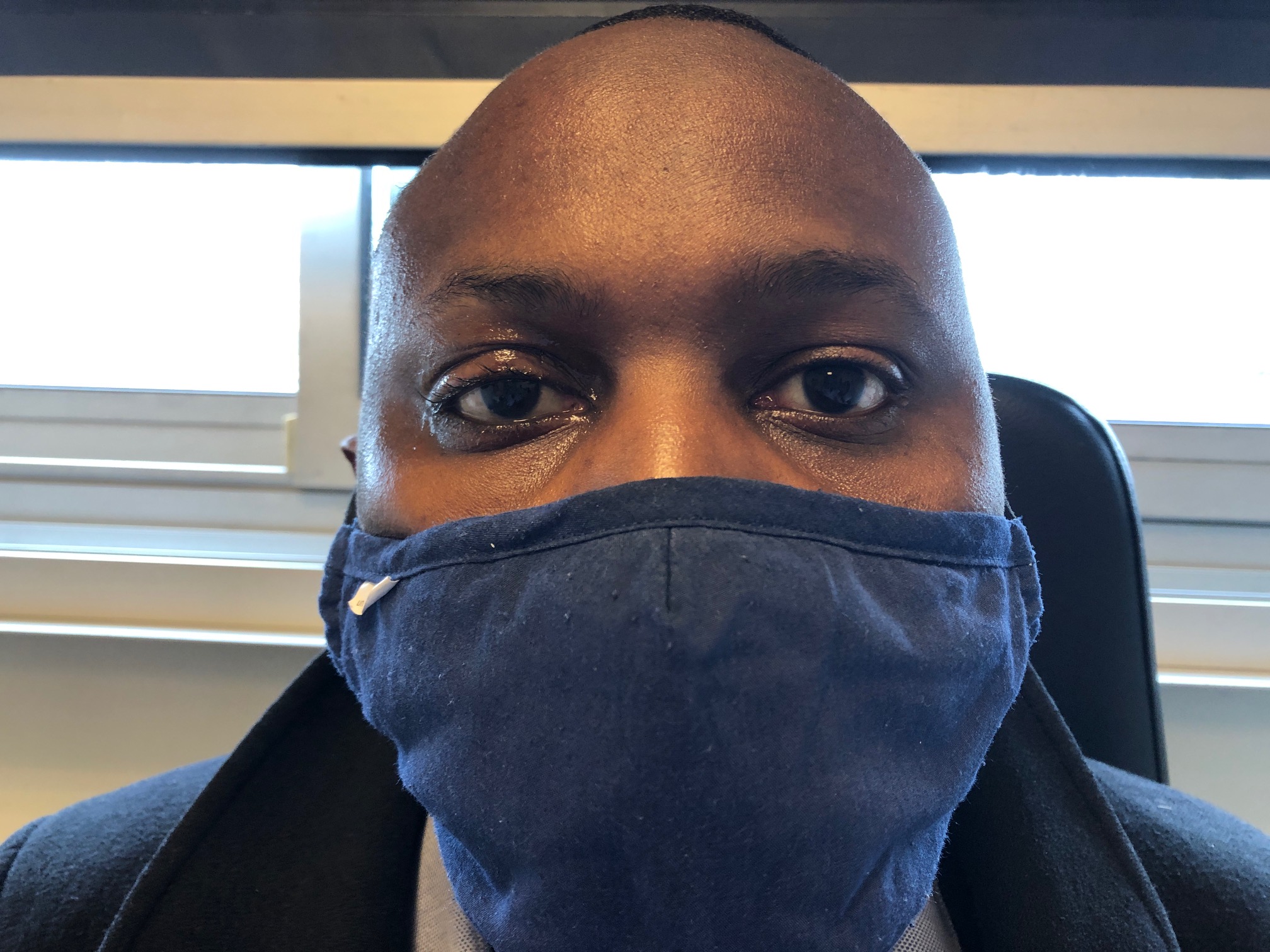 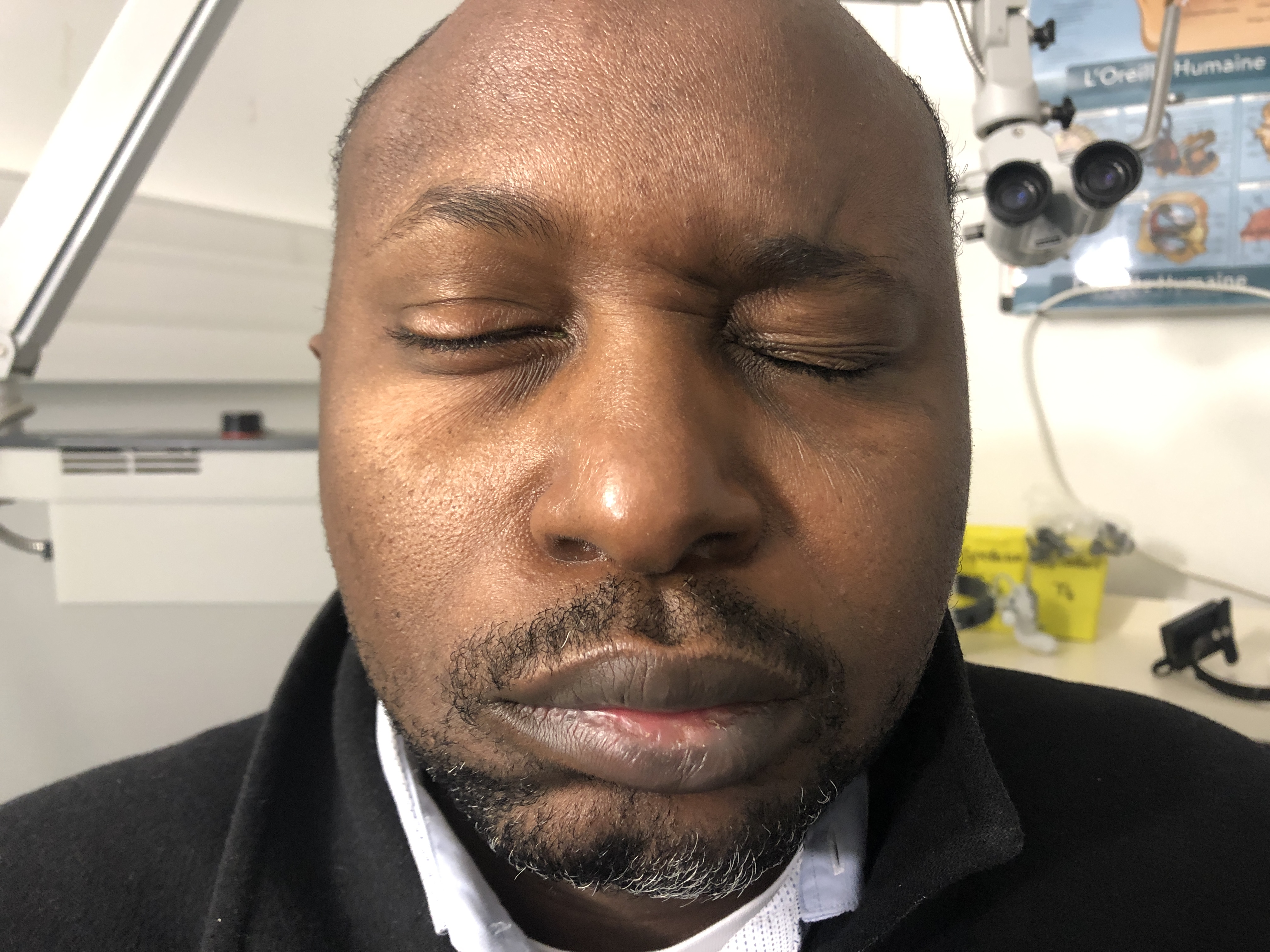 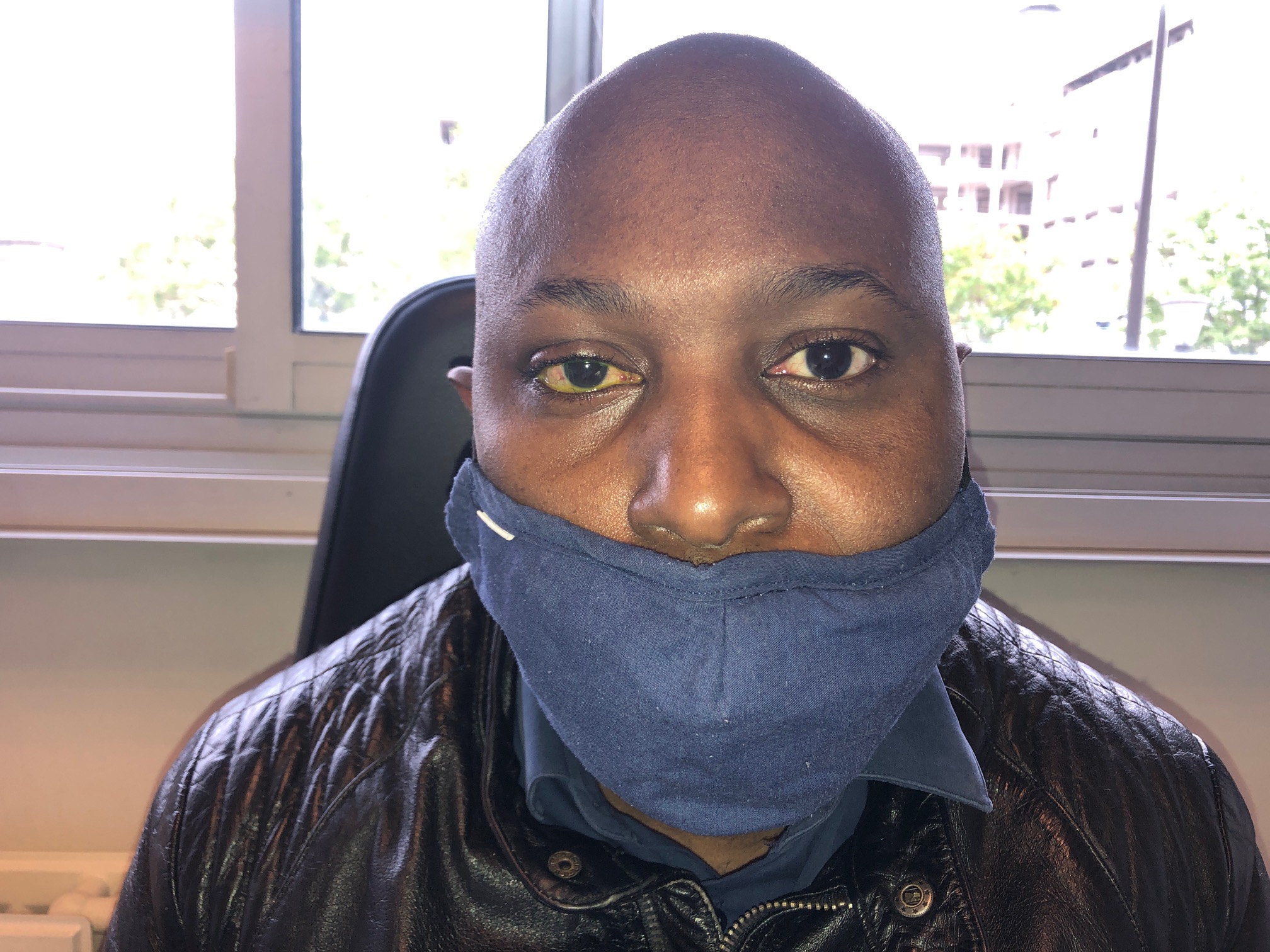 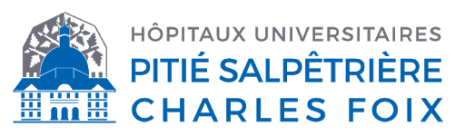 Plaque d’or avec blépharoplastie supérieure et lift du sourcil
Symétrisation des sourcils
Paupières allégées
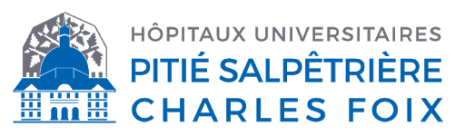 Prise en charge
Paupière supérieure:
Blépharoplastie:
Importance du champ visuel surtout si peu de séquelles et pas d’autre geste nécessaire
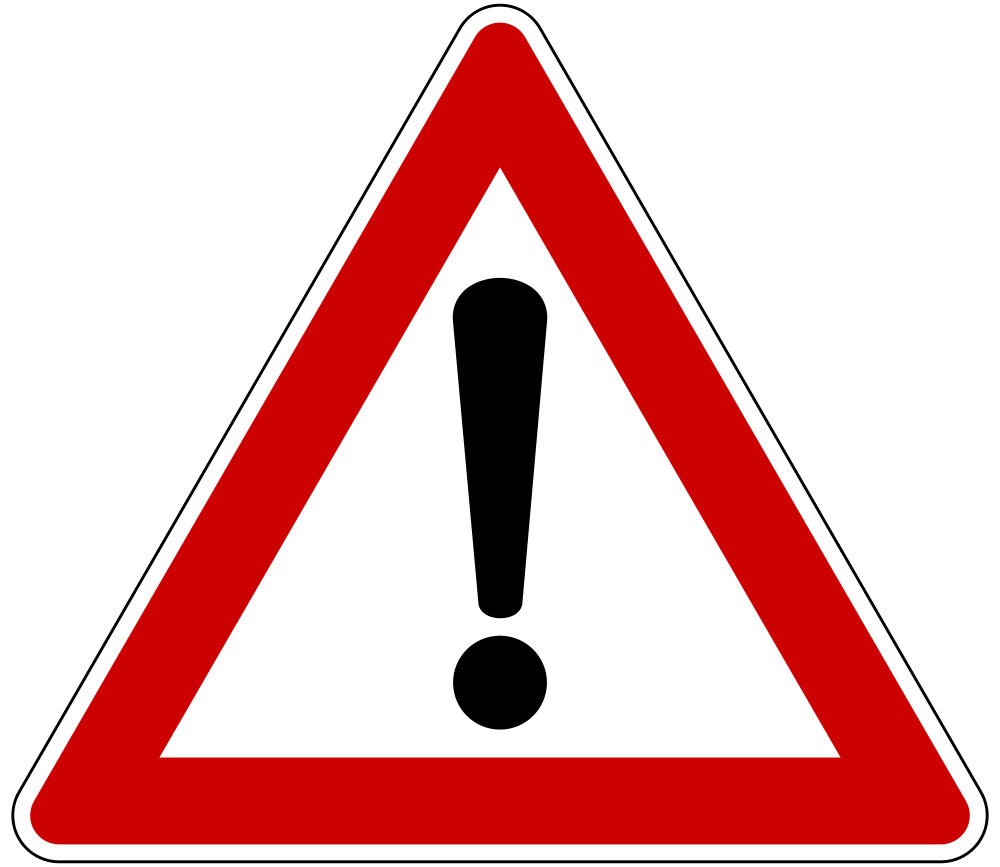 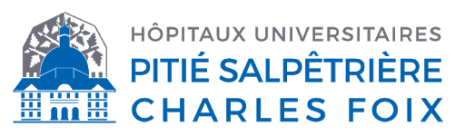 Allongement de la paupière supérieure
Réduction de la lagophtalmie
Présence d’une plaque d’or ancienne
Plaque d’or
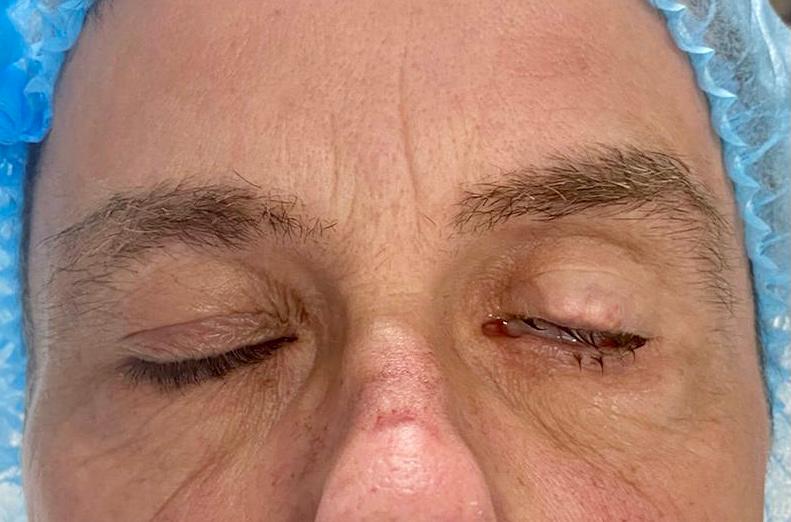 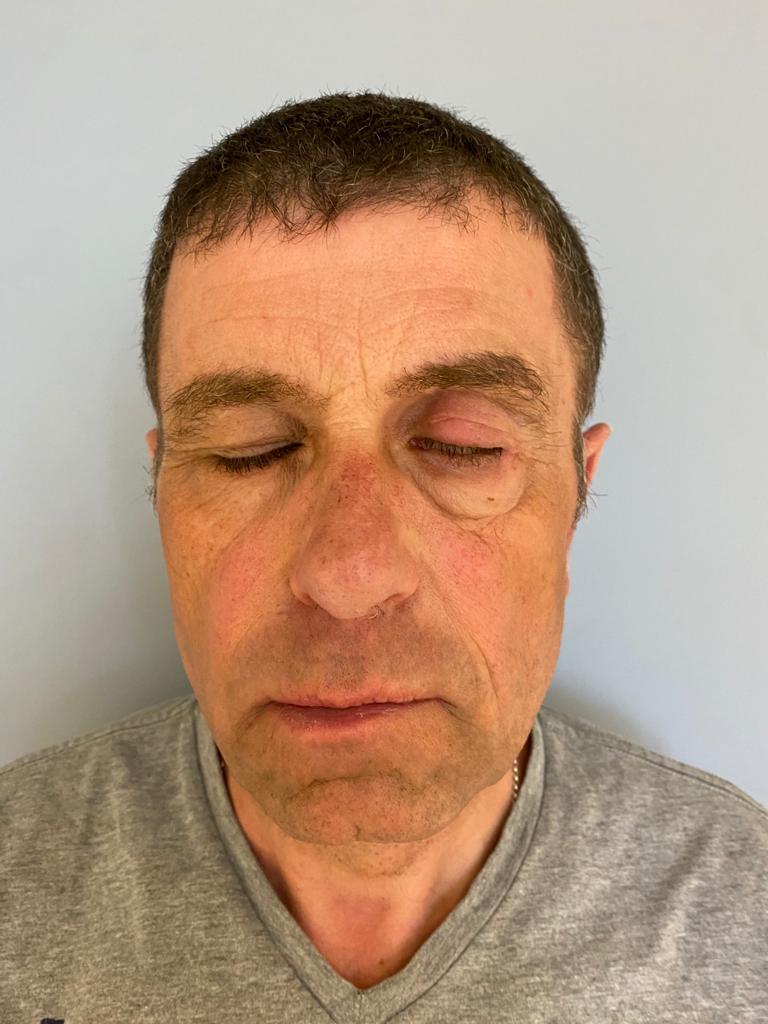 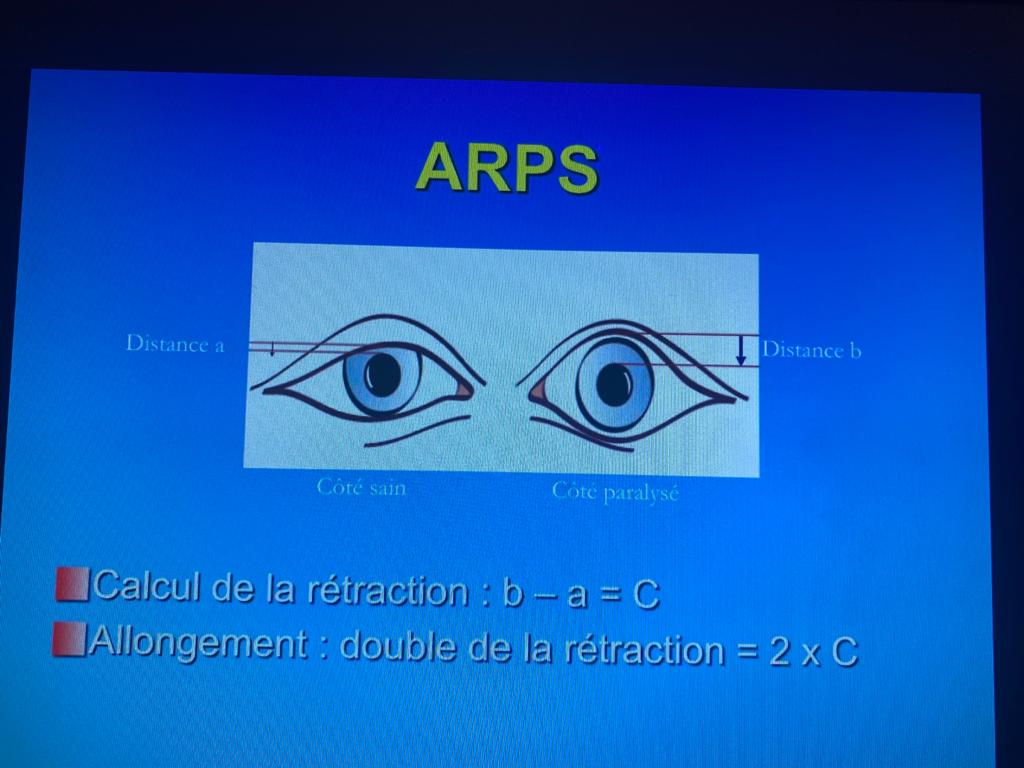 A
B
Côté sain
Côté paralysé
Rétraction: B-A=C
Allongement: 2C
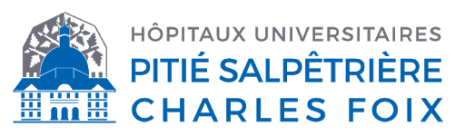 Prise en charge
Paupière inférieure:
Allongement de la paupière inférieure 
Canthopexie latérale 
Blépharorraphie 
Tarsorraphie 
Relâchement des rétracteurs
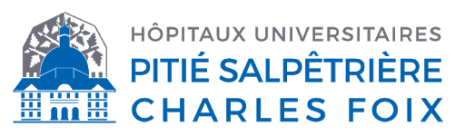 Allongement de la paupière inférieureet plaque
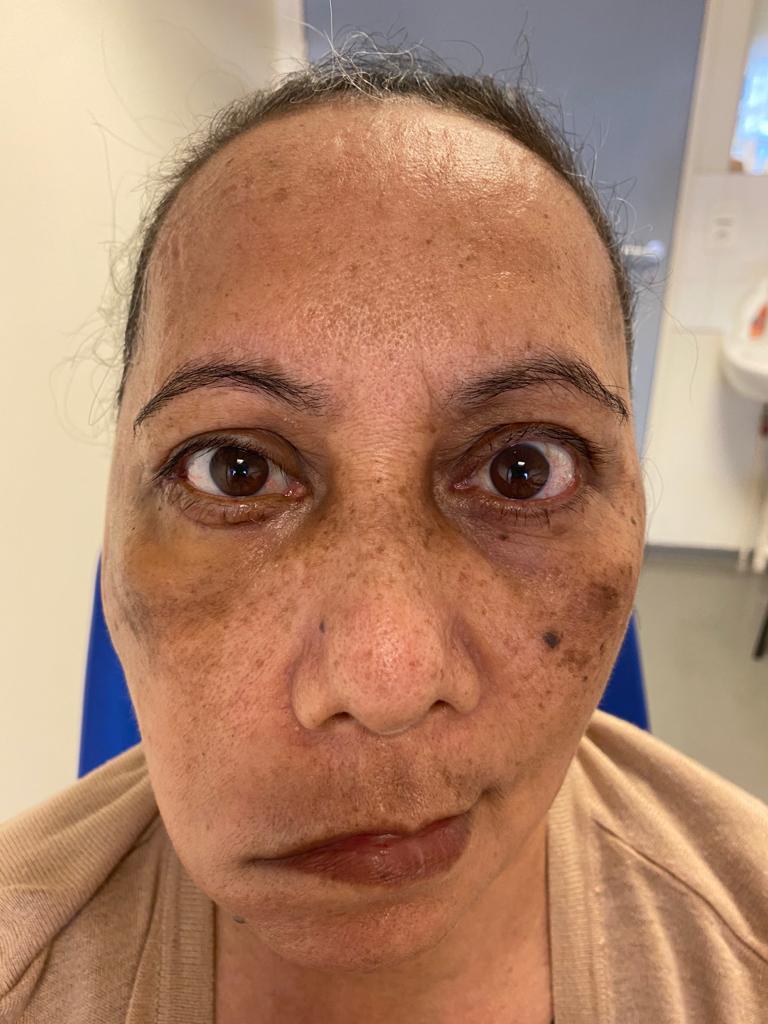 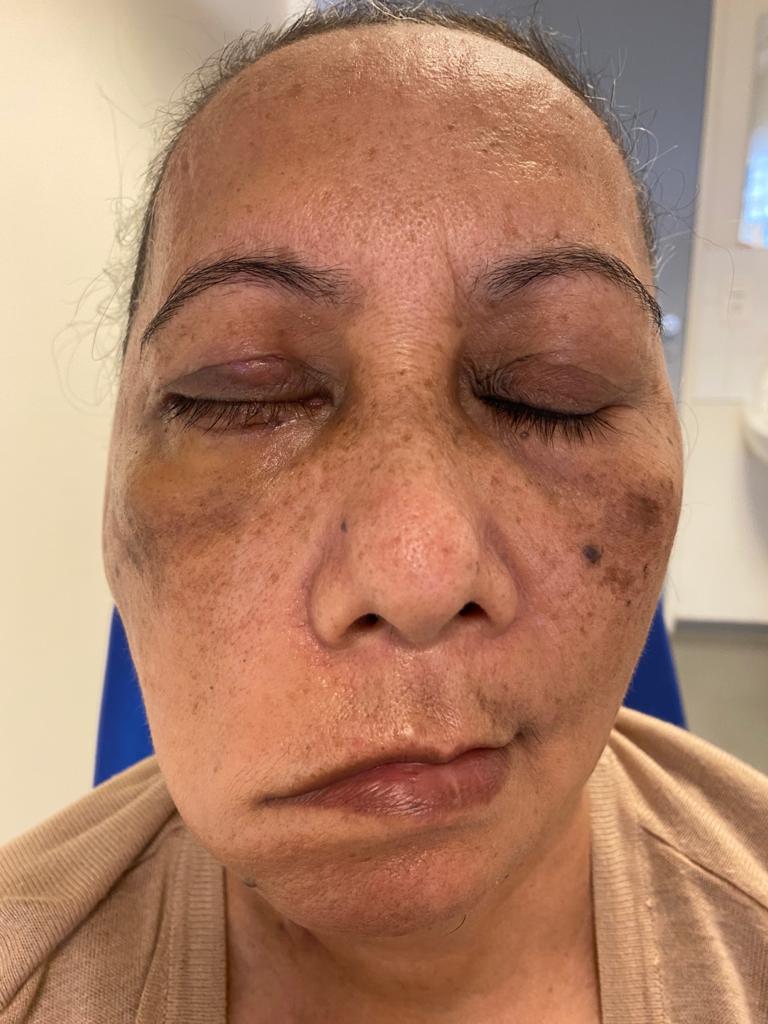 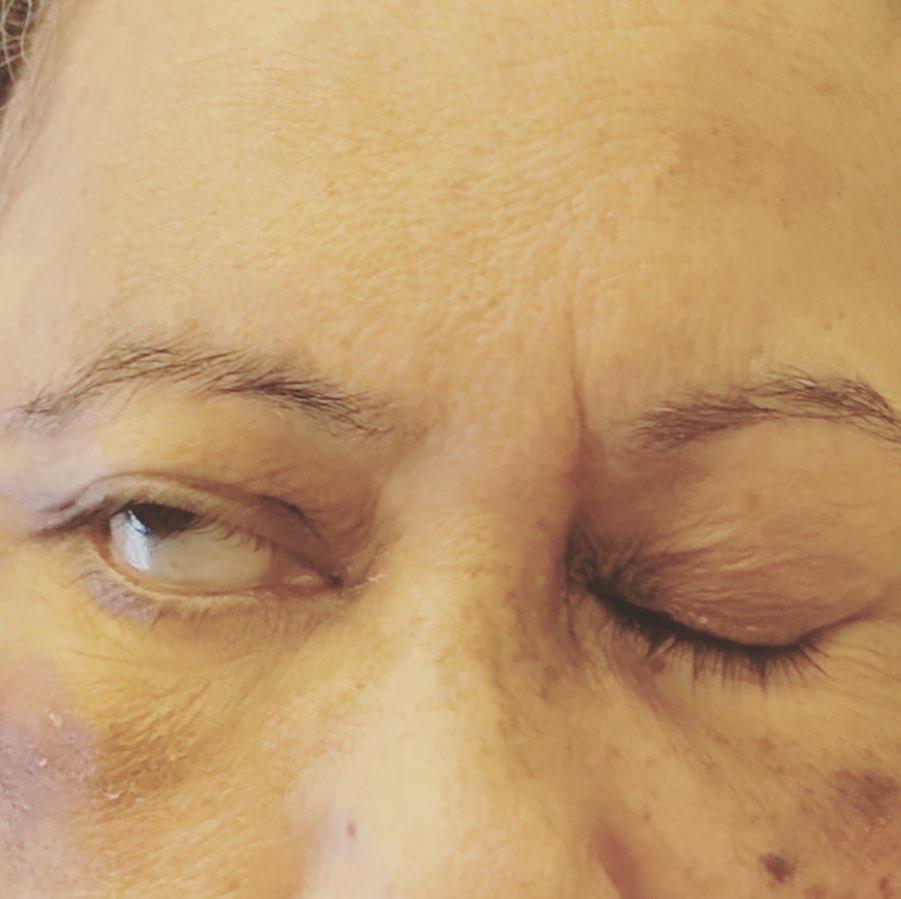 Rétraction palpébrale
Lagophtalmie grade V
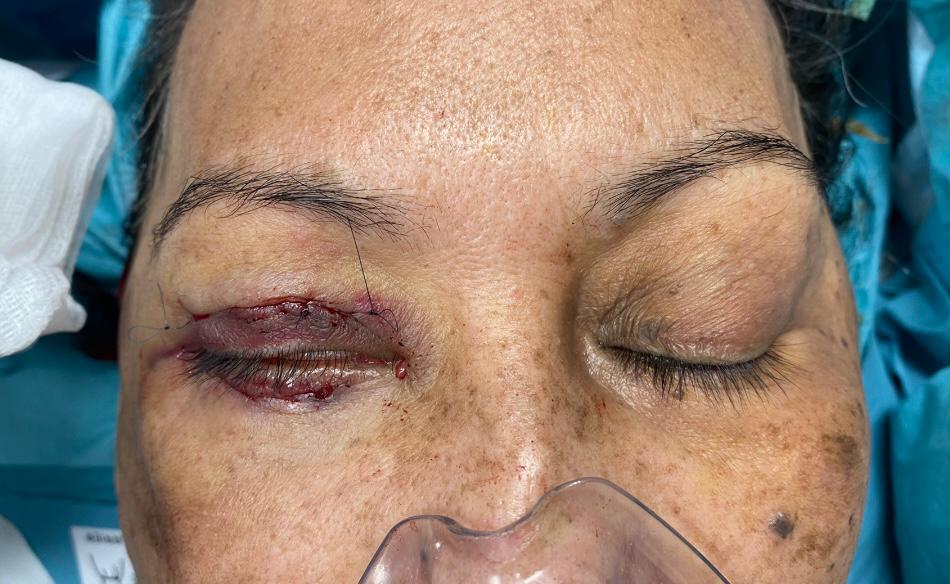 OG
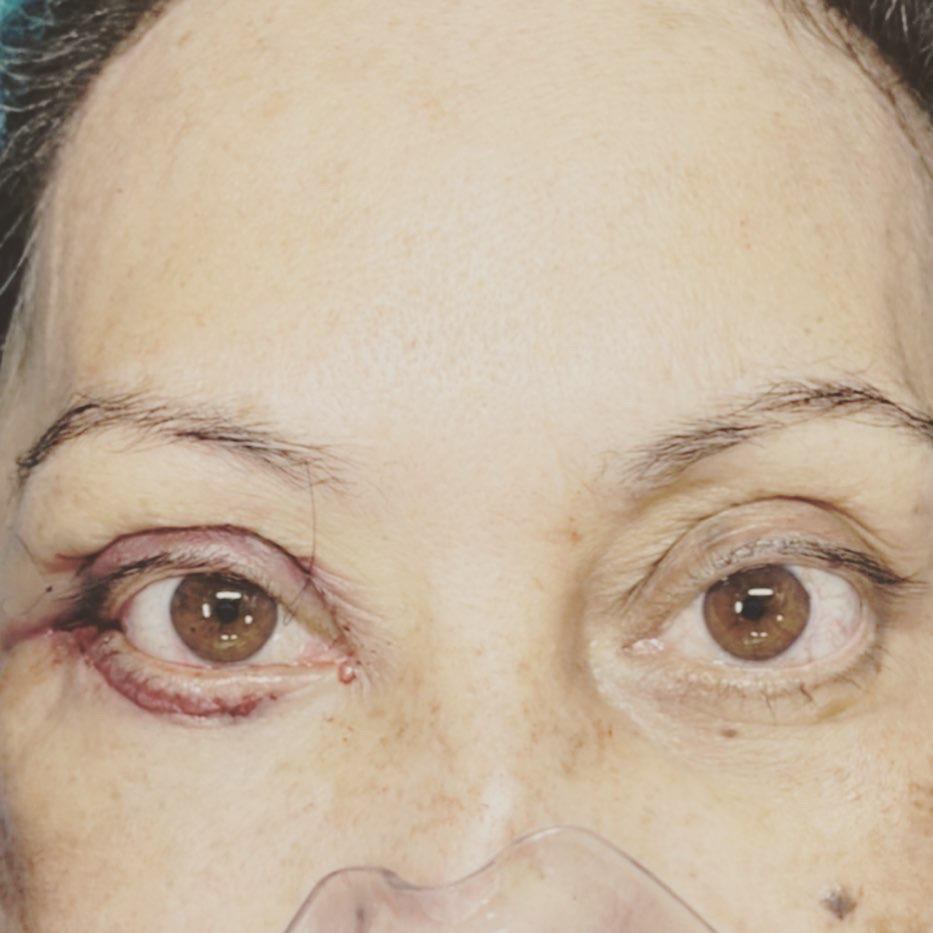 OD
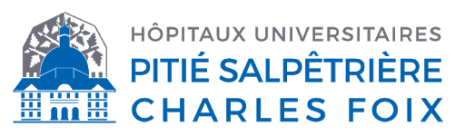 Allongement de la paupière inférieure et plaque
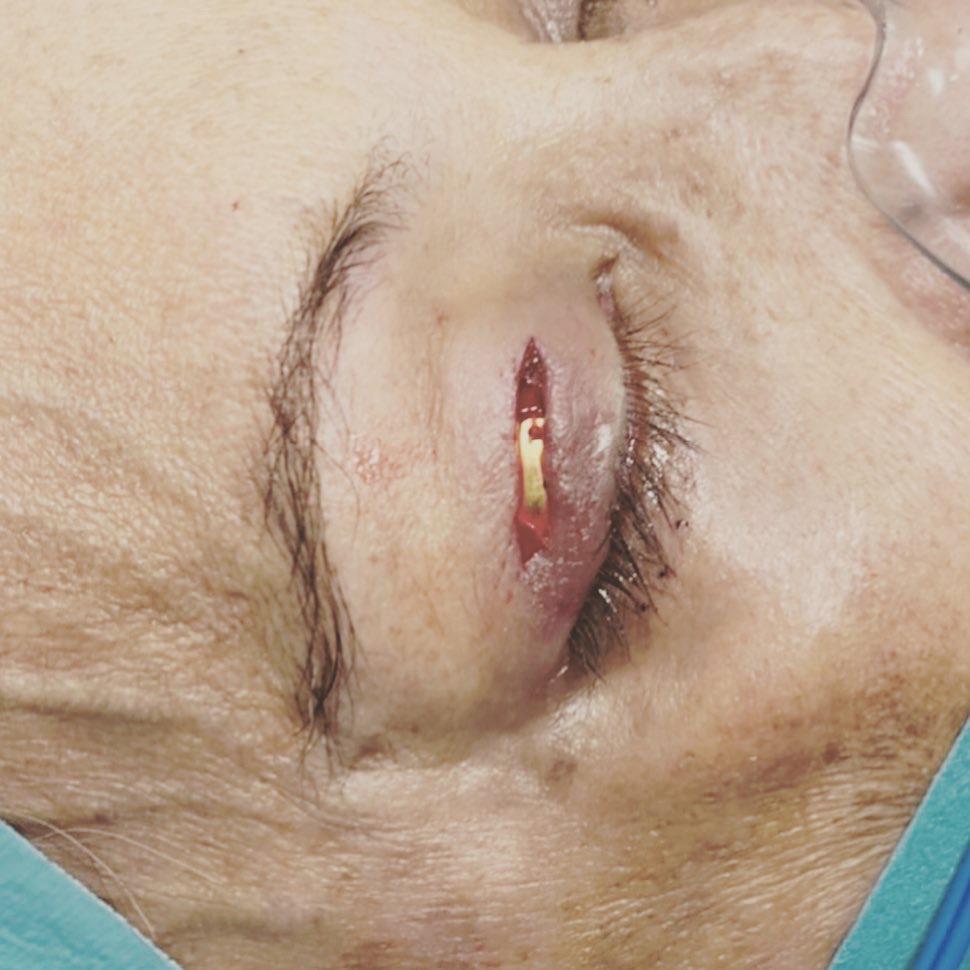 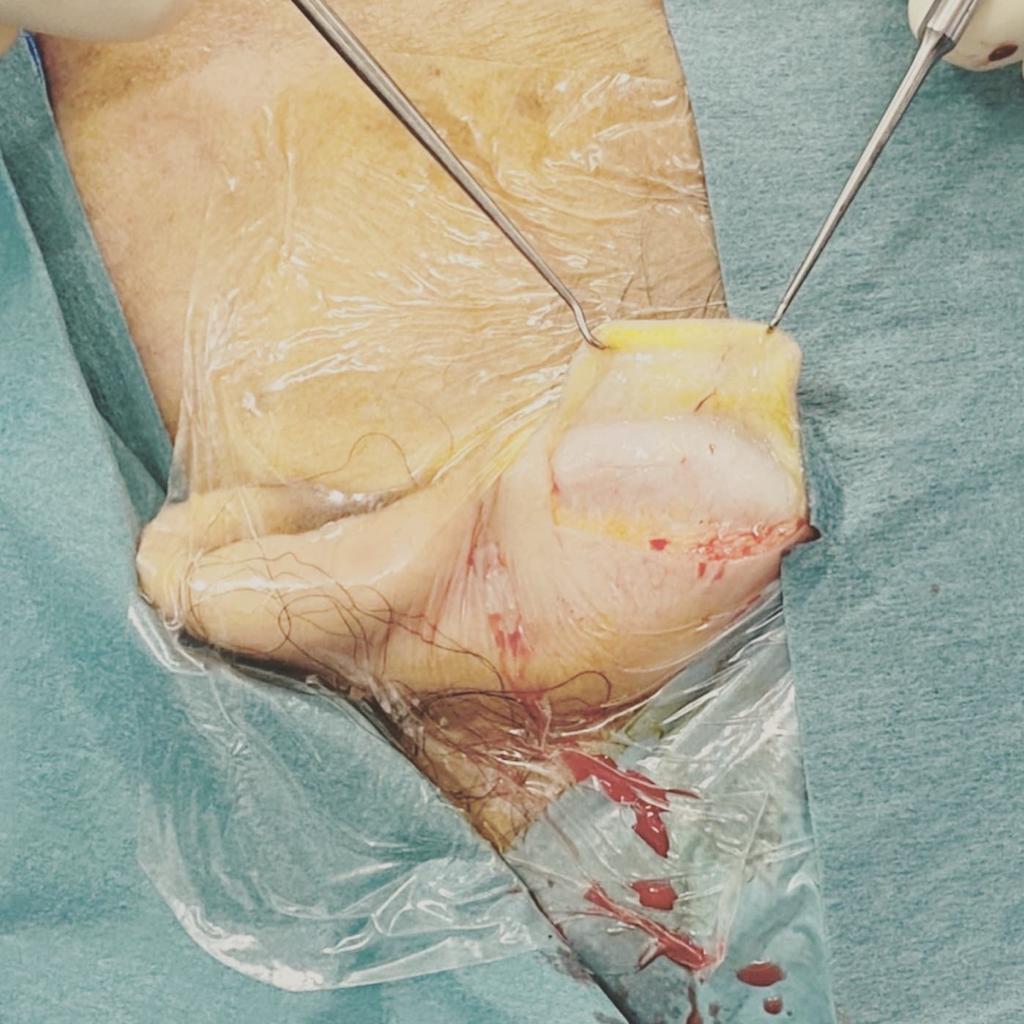 Allongement de la paupière inférieure et canthopexie
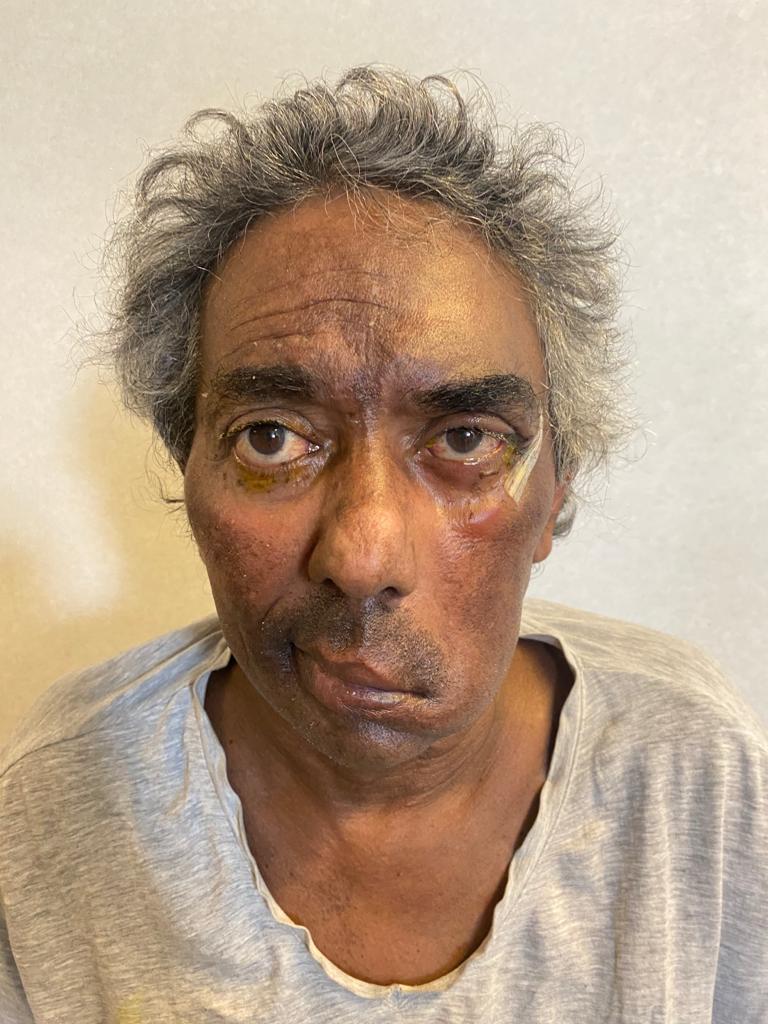 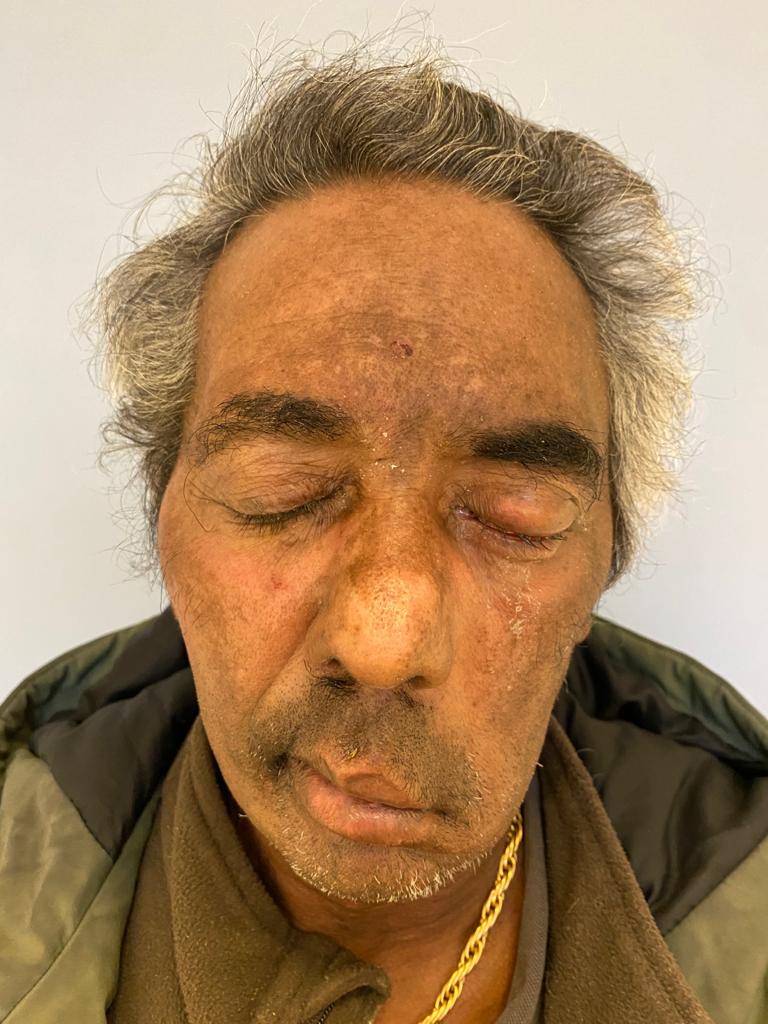 Allongement de la paupière inférieure et blépharorraphie
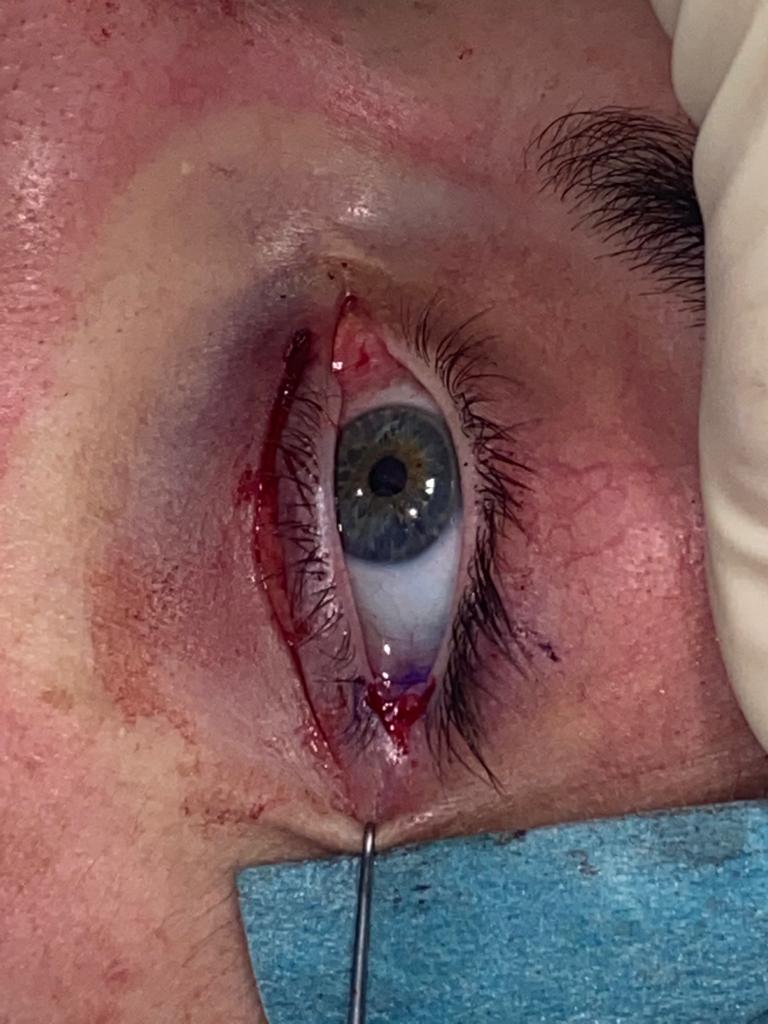 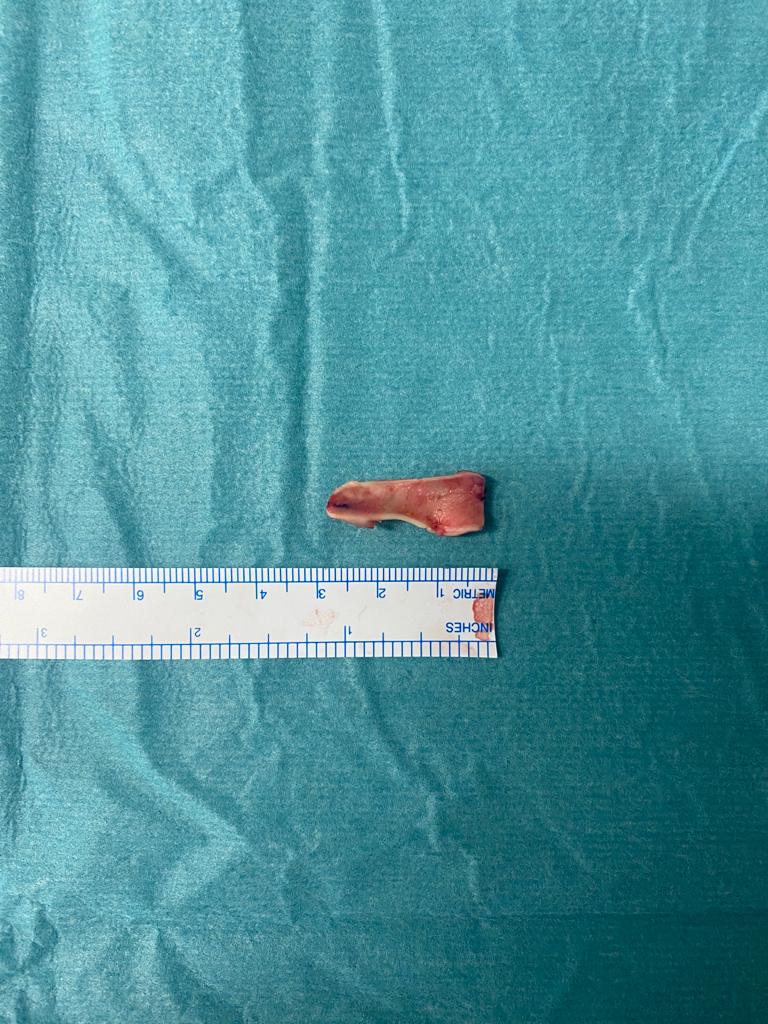 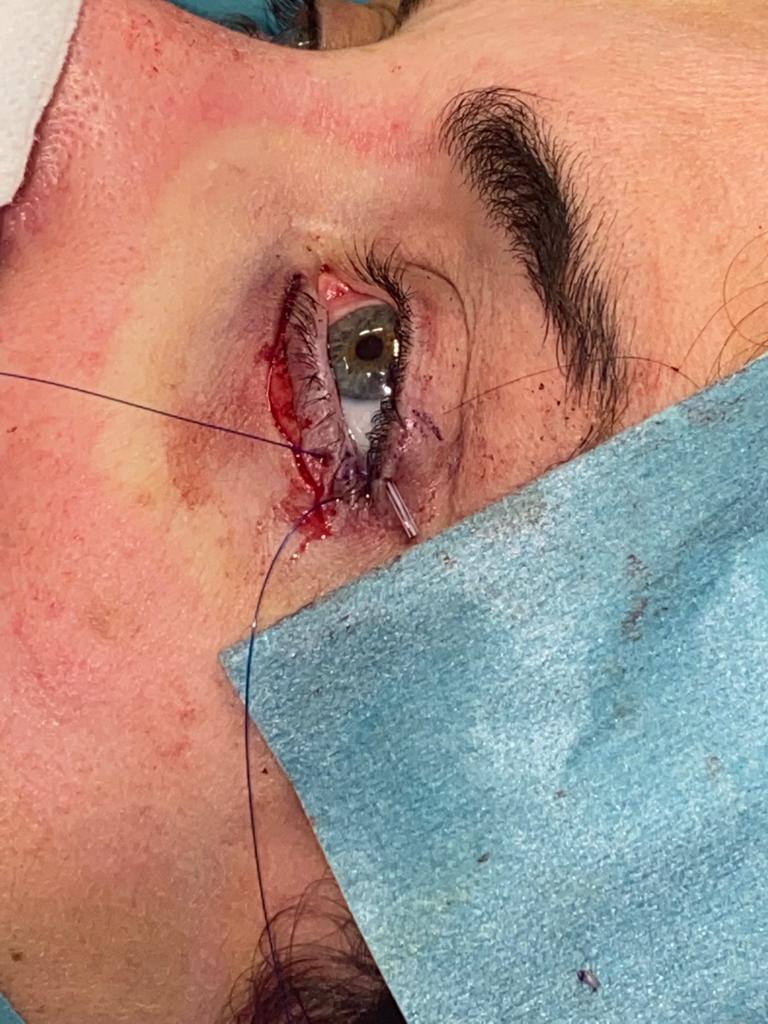 Merci Dr Eric Rondini-Gilli*, Dr Claire Foirest*, Pr Frédéric Tankéré*Dr Anne-laure Remond**,  Dr Nathalie Butel**
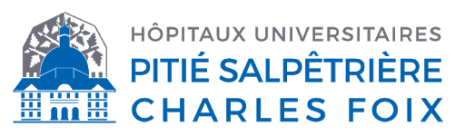